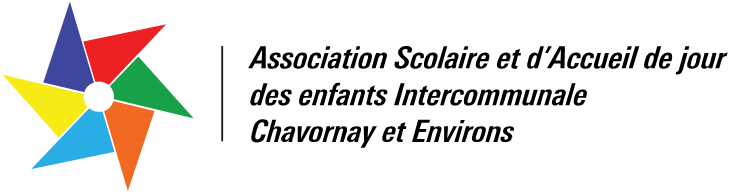 ASAICEDéveloppement du réseau d’accueil 2025/2030
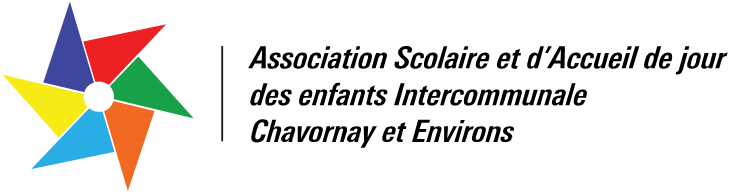 Evolution des réseaux du canton de Vaud.
Situation actuelle de notre réseau d’accueil.
Développement de notre réseau d’accueil.
Questions.
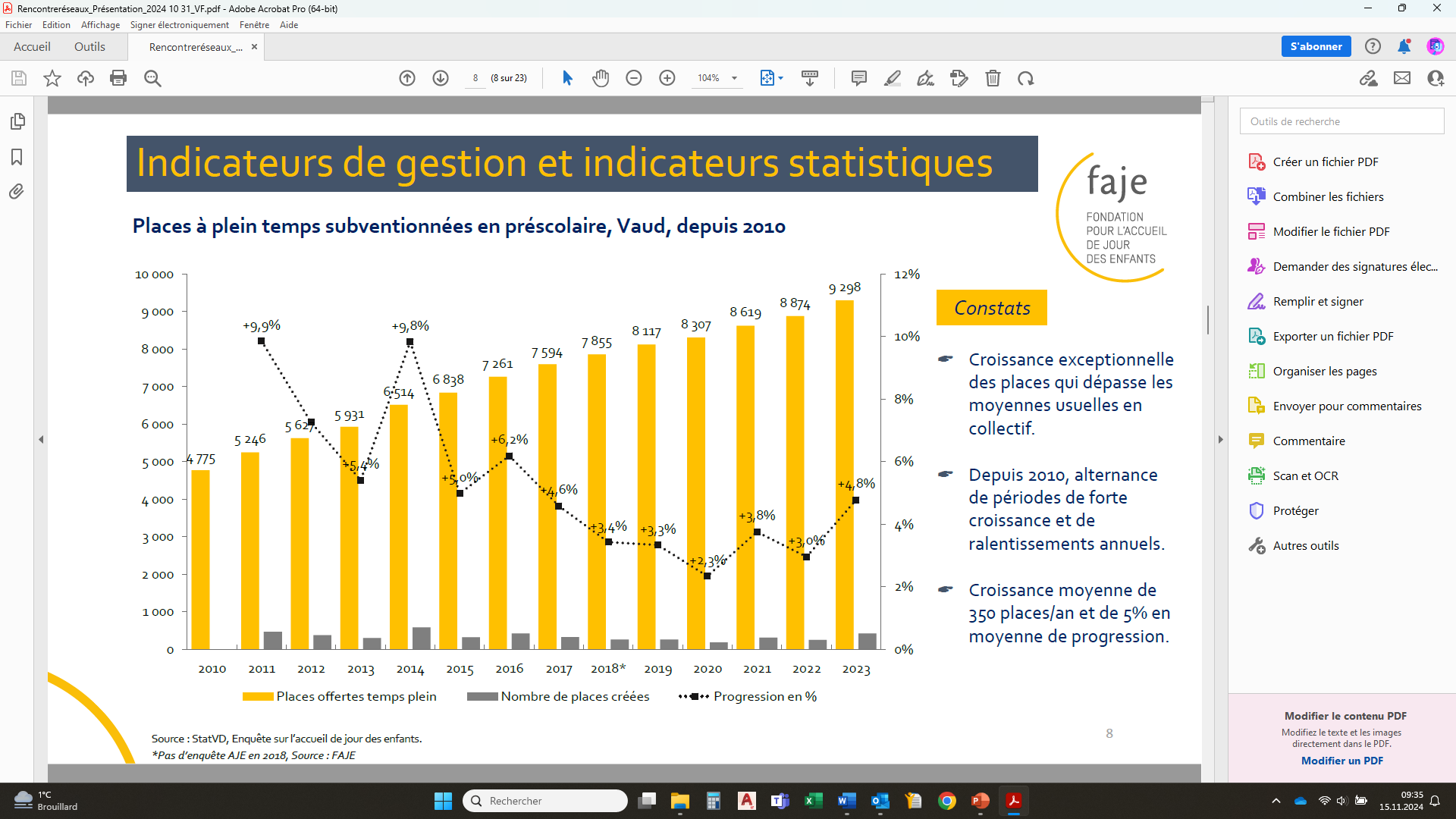 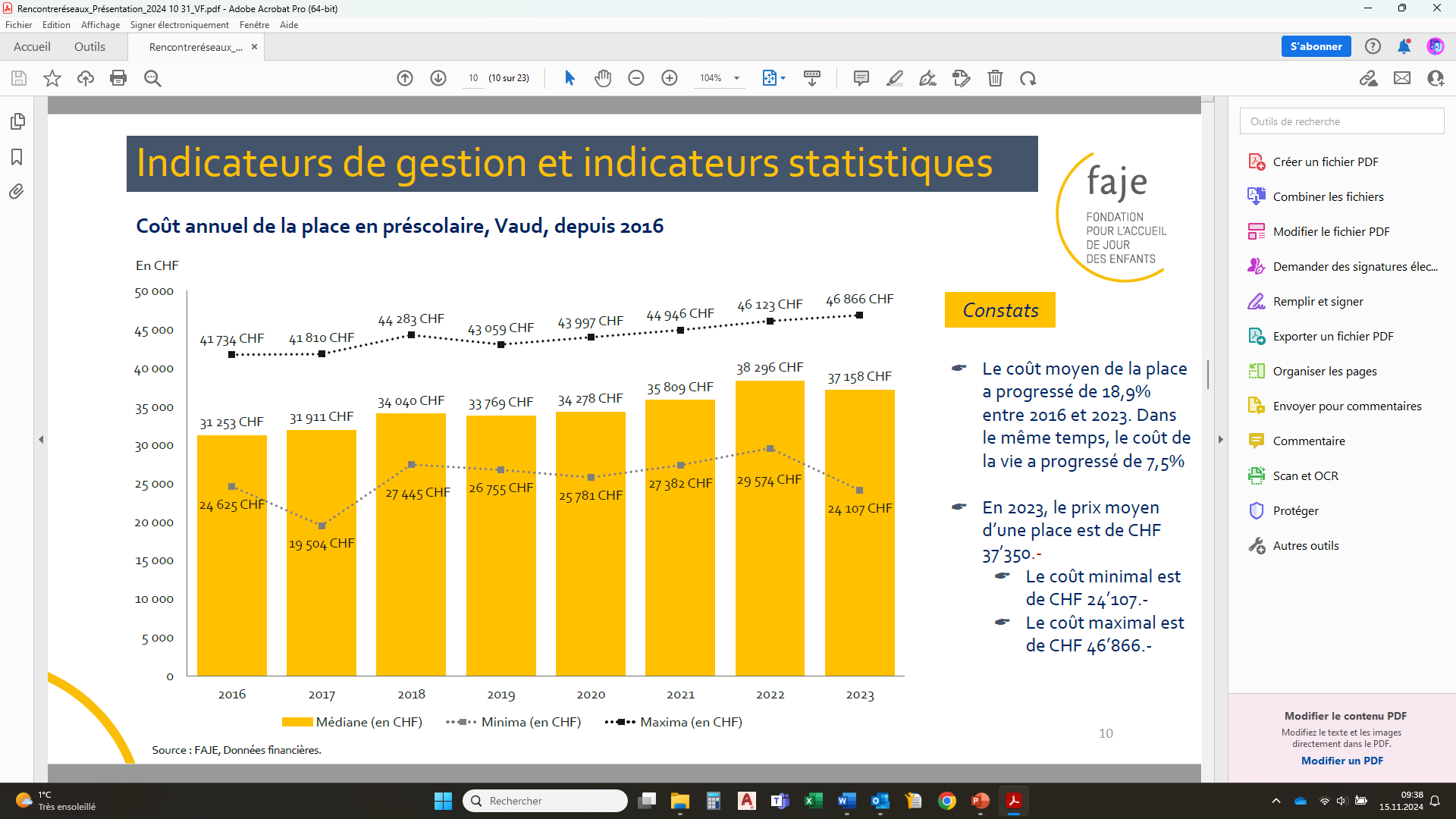 ASAICE 2023: 33’264.-
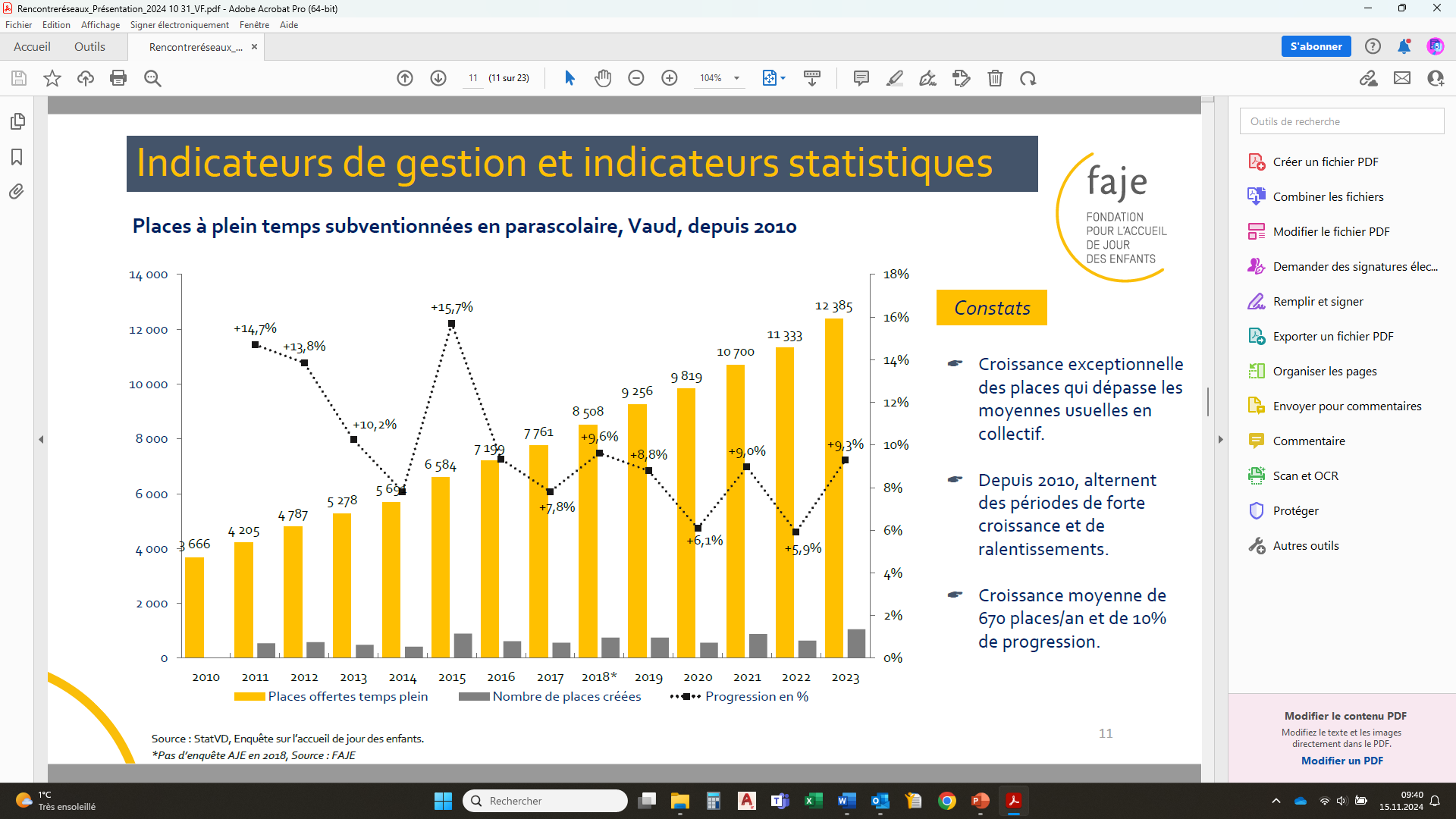 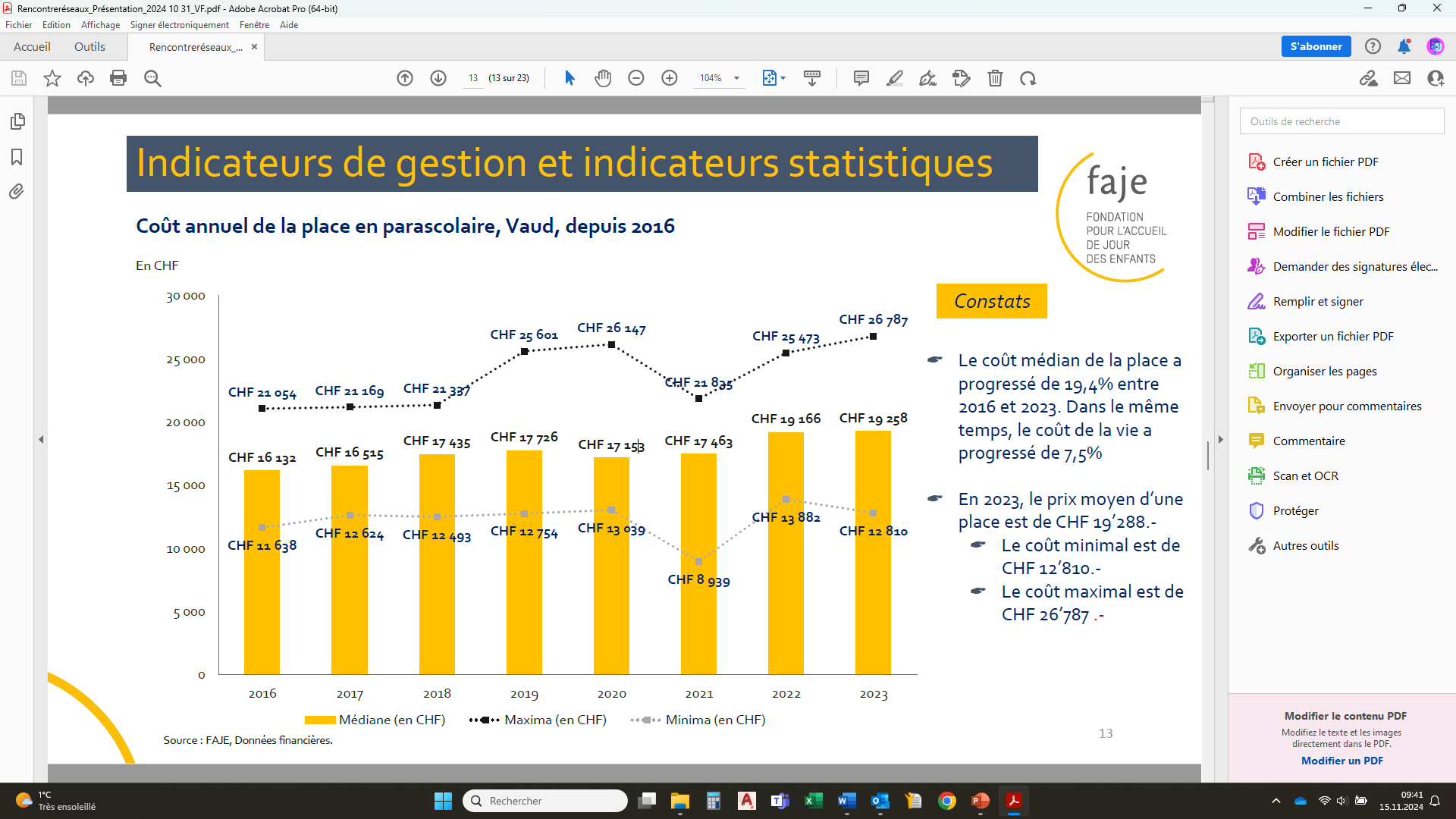 ASAICE 2023: 16’489.-
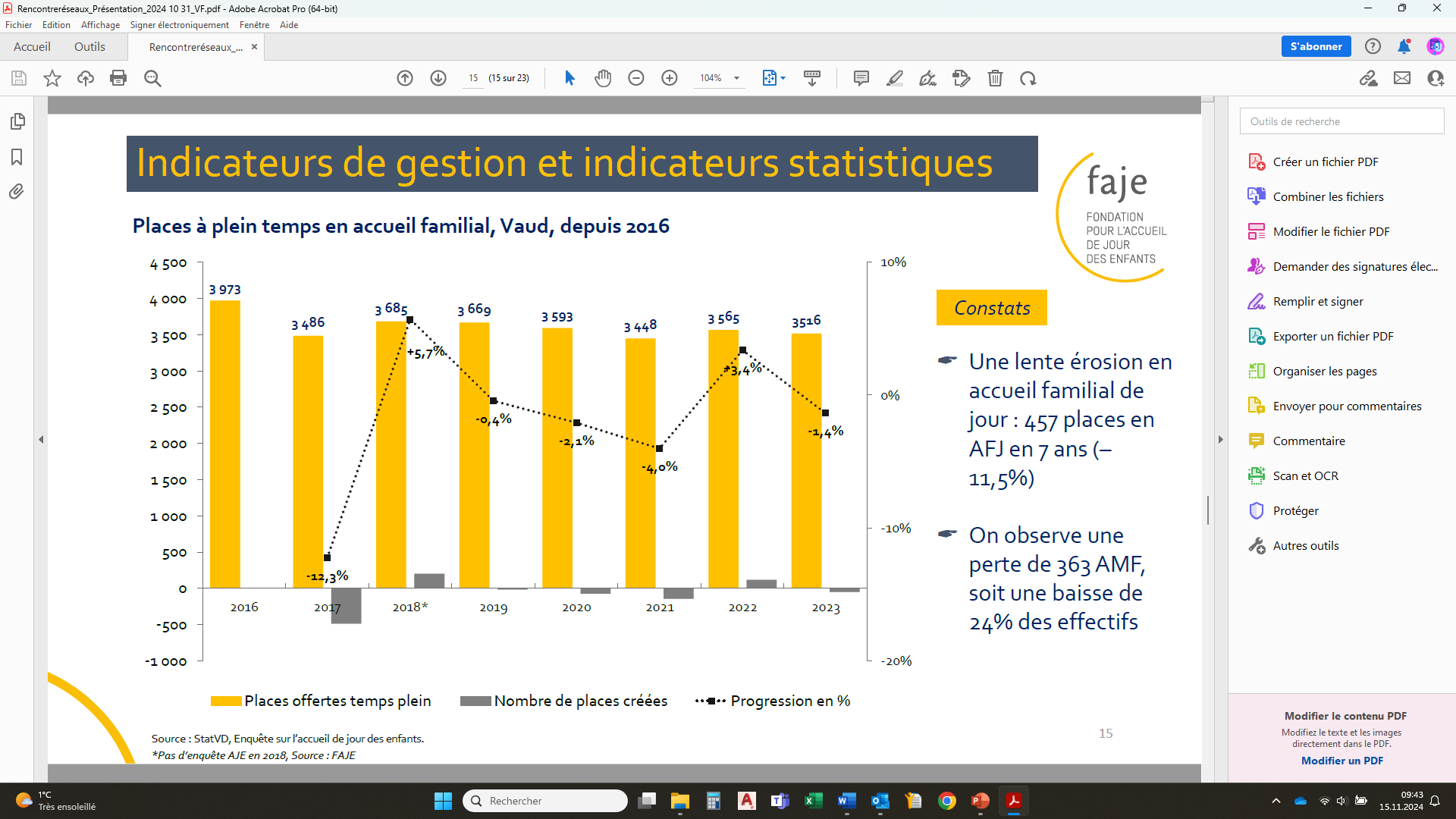 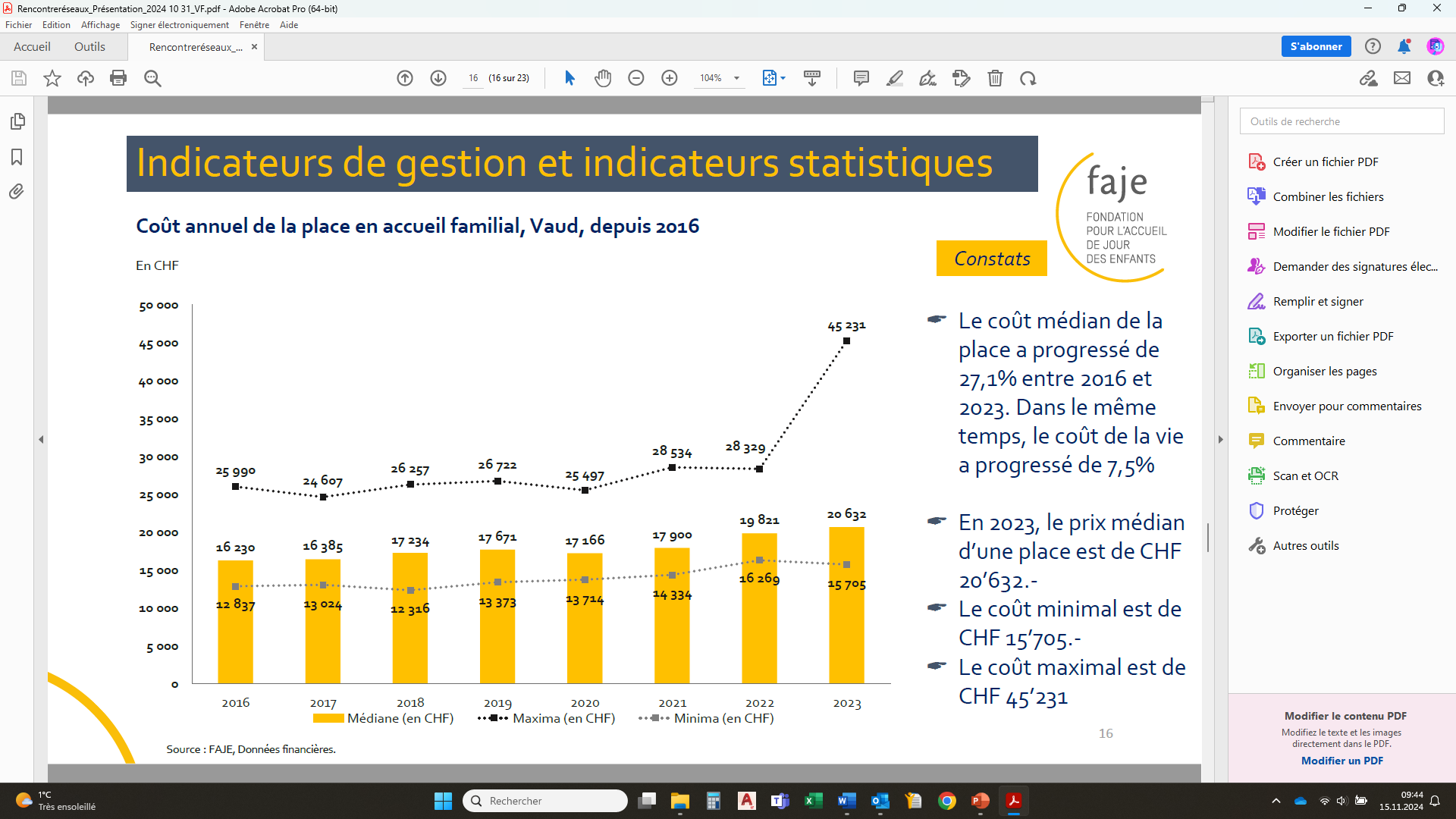 ASAICE 2023: 18’522.-
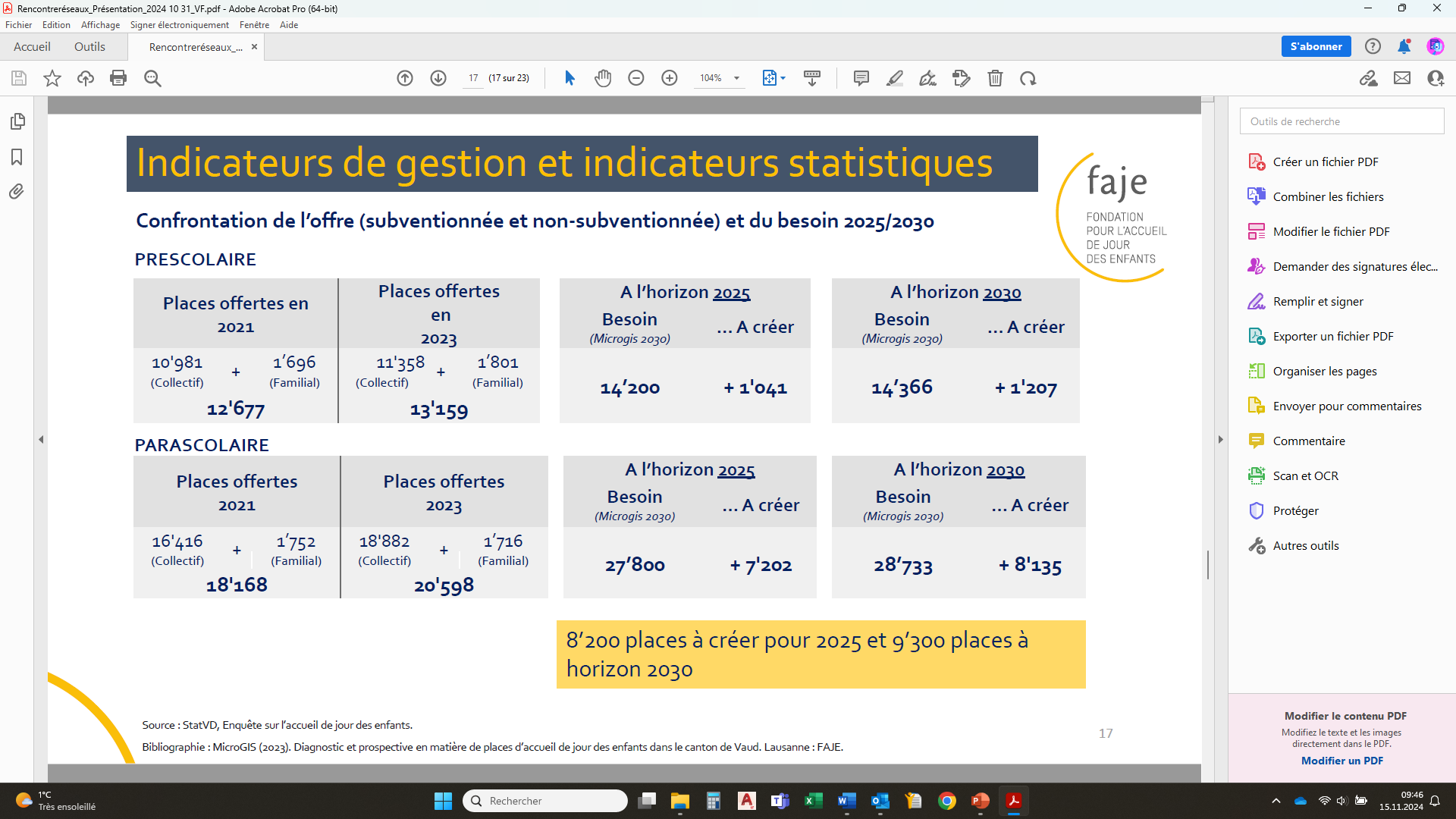 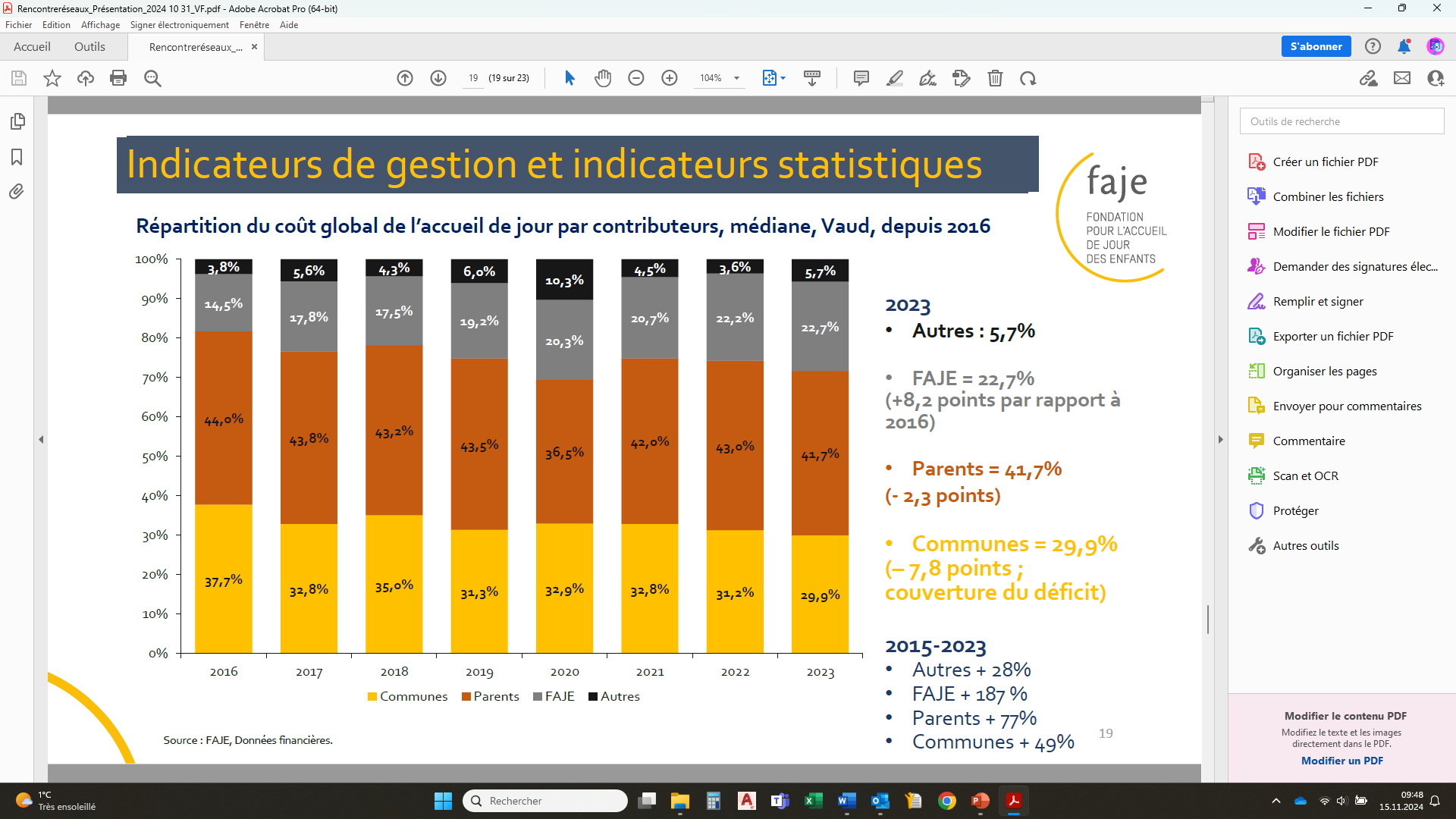 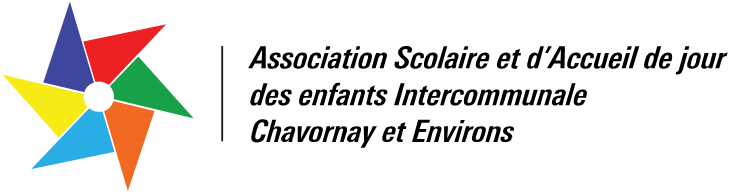 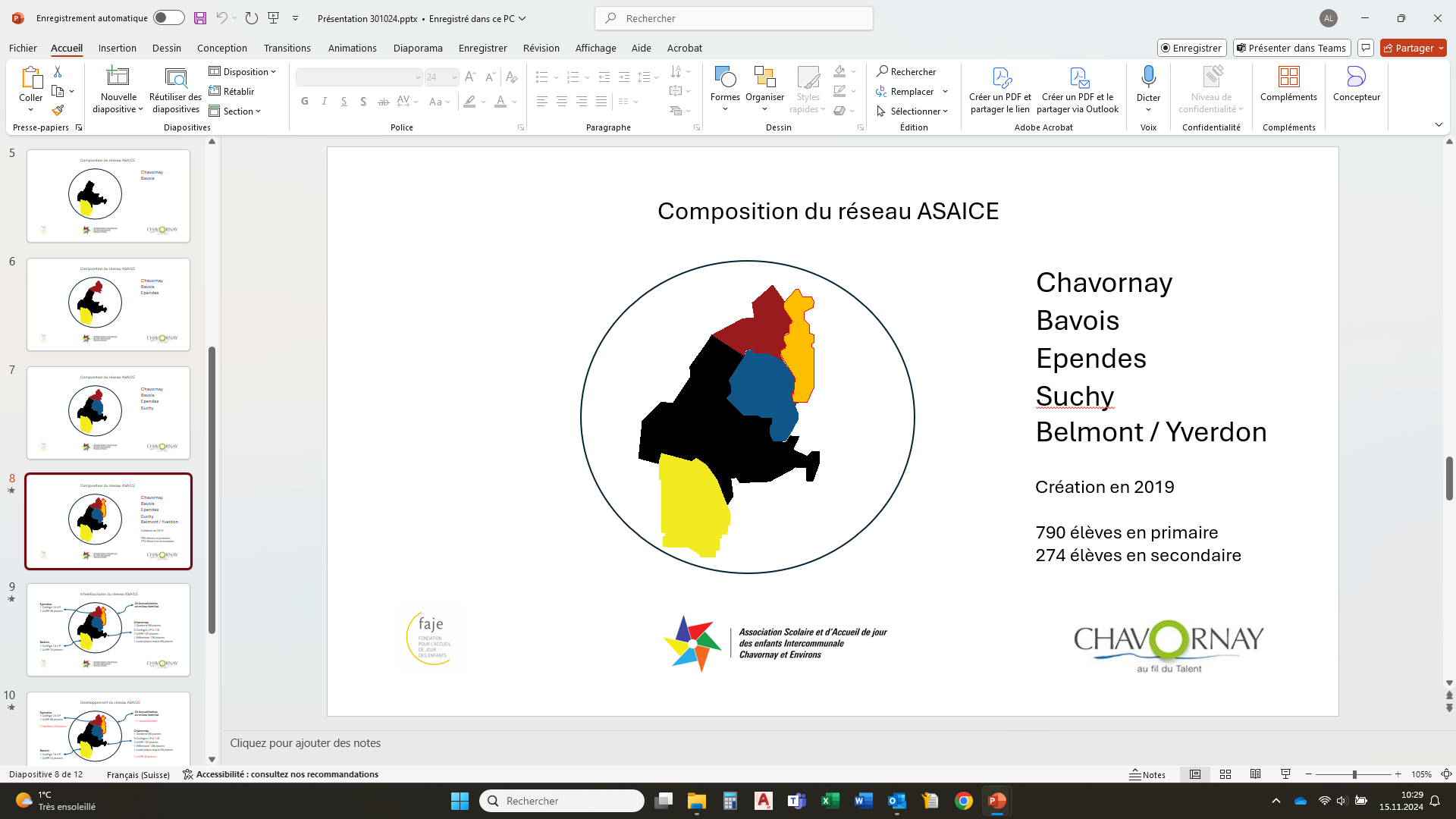 .
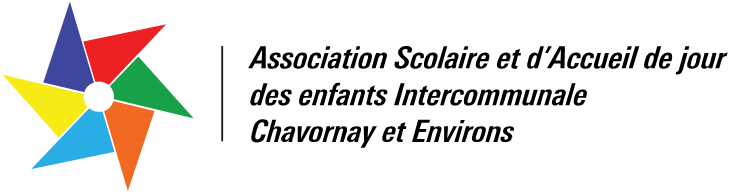 Historique:2014	Nouveau découpage scolaire de la plaine de l’Orbe.2017	Création de l’UAPE les Pies à Bavois. 2019	Création de l’association scolaire ASAICE.2019	Création de l’UAPE les Corbeaux à Chavornay. 2021	Création de l’UAPE les Grenouilles à Ependes.2022	Reprise de l’accueil familial de jour. 2023	Reprise de la gestion de la garderie des Petits Poucets.2023	Création de l’UAPE les Tortues à Chavornay.
.
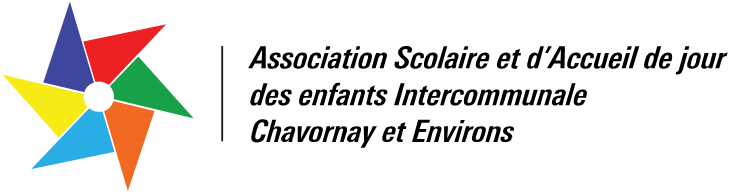 Infrastructures du réseau ASAICE
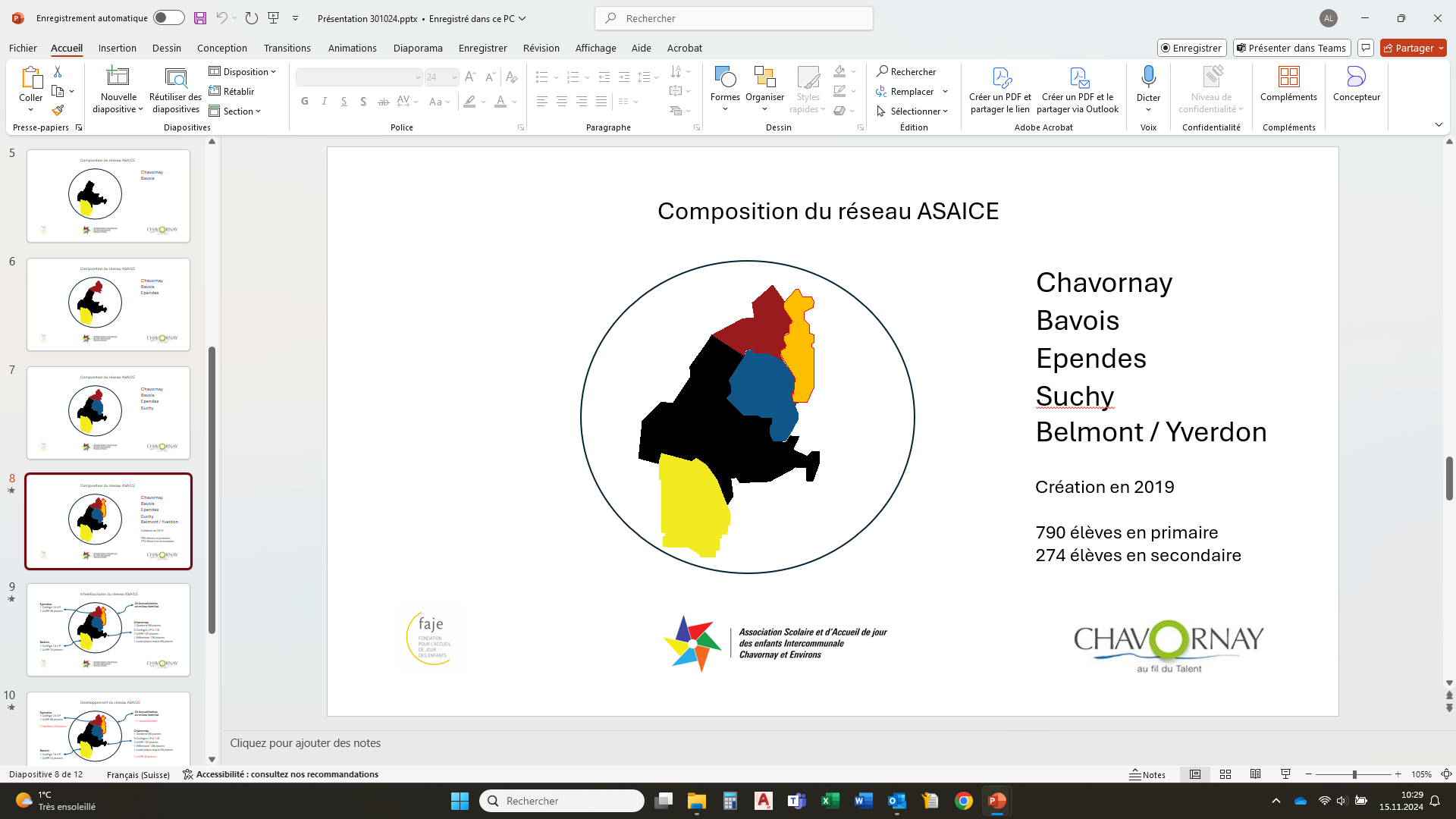 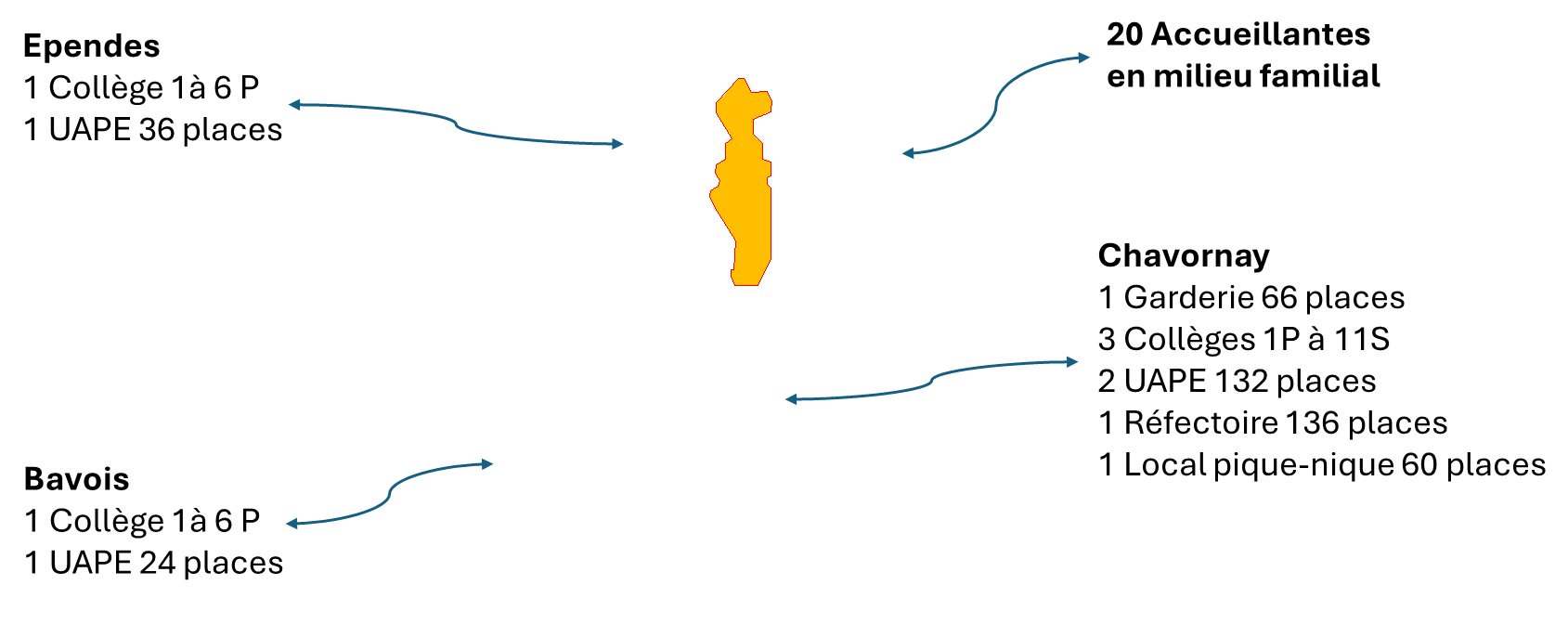 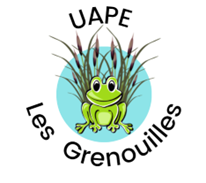 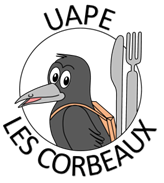 .
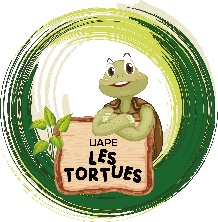 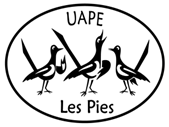 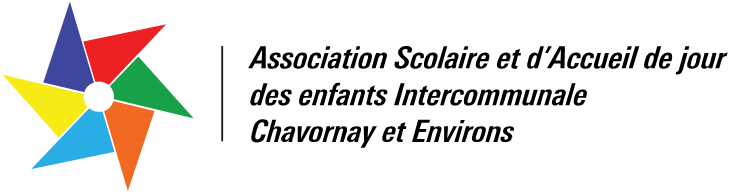 Mandat de prestations:Le réseau ASAICE a mandaté l’association l’Ile aux Corbeaux pour la gestion des différentes structures d’accueil :Accueil préscolaire:	Garderie des Petits Poucets.Accueil parascolaire:	Accueil familial de jour (AMF).			Unités d’accueil pour écoliers (UAPE).			Cantine scolaire.			Réfectoire.			Vacances scolaires.			Accueil inter-réseaux.
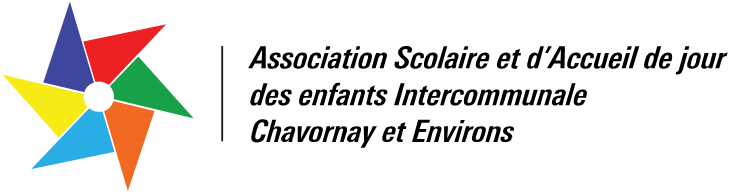 Taux de remplissage des structures avril 2024:
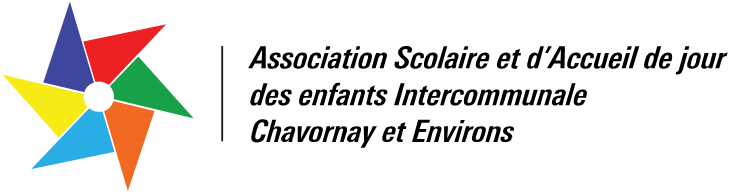 Financement des structures:
Participation des parents en fonction du revenu déterminant (feuille d’impôts), calculé selon les règlements de l’association l’Ile aux Corbeaux.
Subventions FAJE ordinaires (subvention d’une partie de la masse salariale des encadrants).
Subventions FAJE extraordinaires (aides au démarrage).
Subventions OFAS extraordinaires (aides au démarrage).
Participation et refacturation inter-réseaux.
Participation des communes.
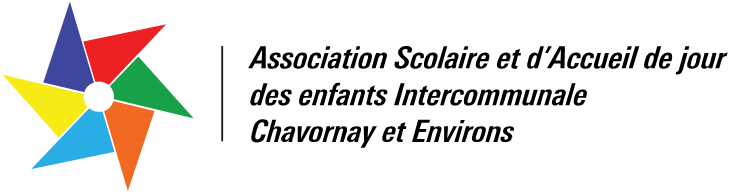 Financement des structures actuelles:
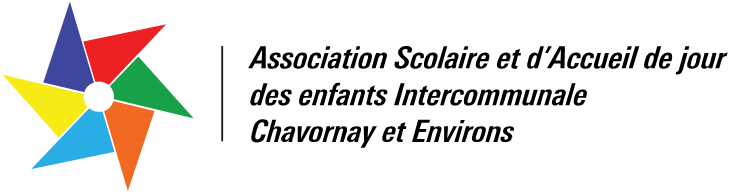 Prévisions de développement:Ouverture d’une seconde garderie 48 Nouvelles places.Création de 48 places UAPE 1-4 P.Ces estimations sont identifiées selon une liste d’attente et de prévisions actuelles en relation avec les études Microgis demandées par ASAICE ainsi que par la FAJE.Coûts d’exploitation annuels supplémentaires pour le réseau: 1’200’000.- Répartition entre commune: 50% habitants, 50% prestations